素色简约毕业论文答辩PPT模板
您的大学美术与艺术设计学院  1103103班
指导老师：PPT818
答辩人：XXX
目    录
CONTENTS
研究成果与应用
轮序
关键技术与实践难点
研究思路与方法
相关建议及总结
案例对比分析
关键技术
研究目标
选题背景
研究思路
研究意义
研究方法
问题评估
实践难点
成果形式
国内相关研究综述
研究方案
与可行性说明
研究总结
应用前景
案例对比分析
伦理基础文献
亮点与不足
主要的贡献与创作
轮序
选题背景
研究意义
国内相关研究综述
伦理基础文献
延迟符号
选题背景
添加标题
您的内容打在这里，或者通过复制您的文本后，在此框中选择
粘贴，并选择只保留文字。在此录入上述图表的综合描述说明。
选题背景
添加标题
您的内容打在这里，或者通过复制您的文本后，在此框中选择
粘贴，并选择只保留文字。在此录入上述图表的综合描述说明。
添加标题
您的内容打在这里，或者通过复制您的文本后，在此框中选择
粘贴，并选择只保留文字。在此录入上述图表的综合描述说明。
延迟符号
研究意义
写内容……点击输入本栏的具体文字，简明扼要的说明分项内容，此为概念图解，请根据您的具体内容酌情修改。写内容……点击输入本栏的具体文字，简明扼要的说明分项内容，此为概念图解，请根据您的具体内容酌情修改。写内容……点击输入本栏的具体文字，简明扼要的说明分项内容，此为概念图解，请根据您的具体内容酌情修改。
添加
关键字
添加
关键字
添加
关键字
添加
关键字
延迟符号
国内相关研究叙述
所有省份可任意编辑
您的内容打在这里，或者通过复制您的文本后，在此框中选择粘贴，并选择只保留文字。您的内容打在这里，或者通过复制您的文本后，在此框中选择粘贴，并选择只保留文字。
您的内容打在这里，或者通过复制您的文本后，在此框中选择粘贴，并选择只保留文字。
点击添加文本
点击添加文本
点击添加文本
点击添加文本
延迟符号
论理基础文献
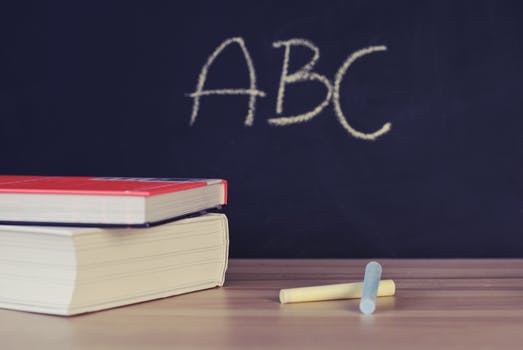 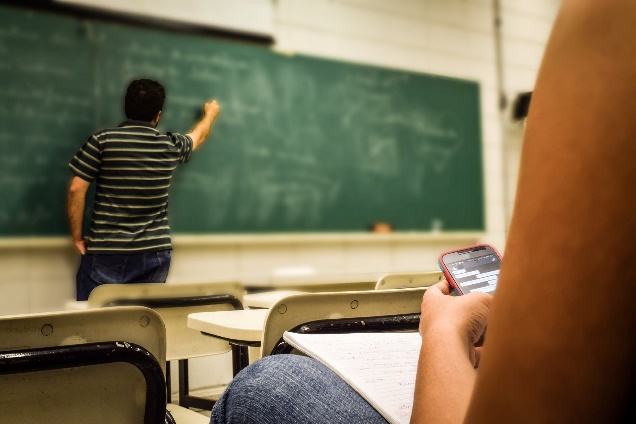 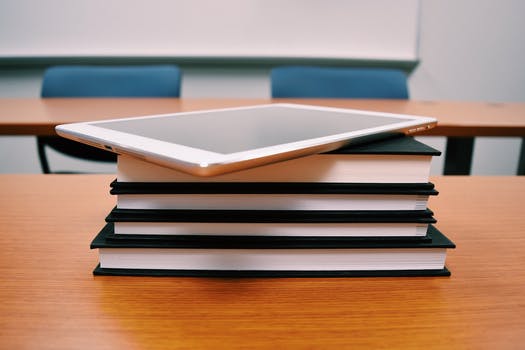 请在此处添加小标题
请在此处添加小标题
请在此处添加小标题
请在此处添加正文并根据需要调整字
体大小，建议采用1.5倍行距和两端
对齐方式。请在此处添加正文并根
据需要调整字体大小。
请在此处添加正文并根据需要调整字
体大小，建议采用1.5倍行距和两端
对齐方式。请在此处添加正文并根
据需要调整字体大小。
请在此处添加正文并根据需要调整字
体大小，建议采用1.5倍行距和两端
对齐方式。请在此处添加正文并根
据需要调整字体大小。
延迟符号
主要贡献与创作
01
02
03
04
添加标题
添加标题
添加标题
添加标题
完成模高和
图高的作业
争取尽快做
好不能再拖
辅助软件可以
为幻灯片提供
很好的辅助等
有必要去学习
形成思路风格
仔细考量细节 
把每一步做好
这是并列关系
的表达方式之
你可以输入其
他的内容代替
延迟符号
研究思路与方法
研究思路
研究方法
研究方案
与可行性说明
延迟符号
研究思路
点击此处添加文字说明内容，可以通过复制您的文本内容，在此文本框粘贴并选择只保留文字。
点击此处添加文字说明内容，可以通过复制您的文本内容，在此文本框粘贴并选择只保留文字。
点击添加
文本内容
点击添加
文本内容
点击添加
文本内容
点击添加
文本内容
点击此处添加文字说明内容，可以通过复制您的文本内容，在此文本框粘贴并选择只保留文字。
点击此处添加文字说明内容，可以通过复制您的文本内容，在此文本框粘贴并选择只保留文字。
延迟符号
研究思路
添加标题内容
添加标题内容
详写内容……点击输入本栏的具体文字，简明扼要的说明分项内容，此为概念图解，请根据您的具体内容酌情修改
详写内容……点击输入本栏的具体文字，简明扼要的说明分项内容，此为概念图解，请根据您的具体内容酌情修改
添加标题
添加标题
输入文本内容
输入文本内容
输入文本内容
输入文本内容
添加标题内容
添加标题内容
添加标题
添加标题
详写内容……点击输入本栏的具体文字，简明扼要的说明分项内容，此为概念图解，请根据您的具体内容酌情修改
详写内容……点击输入本栏的具体文字，简明扼要的说明分项内容，此为概念图解，请根据您的具体内容酌情修改
延迟符号
方案的可行性说明
此处添加标题
您的内容打在这里，或者通过复制您的文本后，在此框中选择粘贴
01
此处添加标题
您的内容打在这里，或者通过复制您的文本后，在此框中选择粘贴
此处添加标题
06
02
您的内容打在这里，或者通过复制您的文本后，在此框中选择粘贴
添加标题
此处添加标题
03
此处添加标题
05
您的内容打在这里，或者通过复制您的文本后，在此框中选择粘贴
您的内容打在这里，或者通过复制您的文本后，在此框中选择粘贴
04
此处添加标题
您的内容打在这里，或者通过复制您的文本后，在此框中选择粘贴
延迟符号
方案可行性说明
点击输入标题文本
点击输入本栏的具体文字，简明扼要的说明分项内容，此为概念图解，请根据您的具体内容酌情修改。
输入文本
点击输入标题文本
点击输入本栏的具体文字，简明扼要的说明分项内容，此为概念图解，请根据您的具体内容酌情修改。
点击输入文本
点击输入标题文本
点击输入标题文本
点击输入本栏的具体文字，简明扼要的说明分项内容，此为概念图解，请根据您的具体内容酌情修改。
点击输入标题文本
点击输入标题文本
点击输入本栏的具体文字，简明扼要的说明分项内容，此为概念图解，请根据您的具体内容酌情修改。
点击输入标题文本
点击输入标题文本
点击输入本栏的具体文字，简明扼要的说明分项内容，此为概念图解，请根据您的具体内容酌情修改。
延迟符号
关键技术与实践难点
关键技术
实践难点
案例对比分析
延迟符号
关键技术
详写内容……点击输入本栏的具体文字，简明扼要的说明分项内容，此为概念图解，请根据您的具体内容酌情修改。
详写内容……点击输入本栏的具体文字，简明扼要的说明分项内容，此为概念图解，请根据您的具体内容酌情修改。
详写内容……点击输入本栏的具体文字，简明扼要的说明分项内容，此为概念图解，请根据您的具体内容酌情修改。
点击输入标题内容
点击输入标题内容
点击输入标题内容
点击输入标题内容
点击输入标题内容
详写内容……点击输入本栏的具体文字，简明扼要的说明分项内容，此为概念图解，请根据您的具体内容酌情修改。
详写内容……点击输入本栏的具体文字，简明扼要的说明分项内容，此为概念图解，请根据您的具体内容酌情修改。
延迟符号
实践难点
难点一
难点四
难点三
难点二
单击添加标题
单击添加标题
单击添加标题
单击添加标题
在此录入上述图表的描述说明，在此录入上述图表的描述说明，在此录入上述图表的描述说明。
在此录入上述图表的描述说明，在此录入上述图表的描述说明，在此录入上述图表的描述说明。
在此录入上述图表的描述说明，在此录入上述图表的描述说明，在此录入上述图表的描述说明。
在此录入上述图表的描述说明，在此录入上述图表的描述说明，在此录入上述图表的描述说明。
您的内容打在这里，或者通过复制您的文本后，在此框中选择粘贴，并选择只保留文字。在此录入上述图表的综合描述说明，您的内容打在这里，或者通过复制您的文本后，在此框中选择粘贴，并选择只保留文字。
延迟符号
案例分析
案例一
案例二
案例三
案例四
在这里填写2019年的管理方面情况只写完任务说明
在这里填写2019年的管理方面情况只写完任务说明
在这里填写2019年的管理方面情况只写完任务说明
在这里填写2019年的管理方面情况只写完任务说明
01
04
03
02
延迟符号
研究成果与应用
研究目标
成果形式
应用前景
延迟符号
研究目标
详写内容……点击输入本页需要详写的文字内容，简明扼要，此为概念图解，根据您的具体内容酌情修改。
添加
关键字
添加
关键字
添加
关键字
研究对象目标案例
添加
关键字
添加
关键字
延迟符号
研究成果
项目单项说明
项目单项说明
项目单项说明
项目单项说明
在这里填写项目的具体情况只写完任务说明
在这里填写项目的具体情况只写完任务说明
在这里填写项目的具体情况只写完任务说明
在这里填写项目的具体情况只写完任务说明
延迟符号
应用前景
添加标题内容文字
单击此处添加文本
单击此处添加文本
应用前景五
您的内容打在这里，或者通过复制您的文本后，在此框中选择粘贴，并选择只保留文字。在此录入上述图表的综合描述说明。
单击此处添加文本
单击此处添加文本
应用前景四
单击此处添加文本
单击此处添加文本
应用前景三
单击此处添加文本
单击此处添加文本
应用前景二
单击此处添加文本
单击此处添加文本
应用前景一
延迟符号
相关建议及总结
案例对比分析
问题评估
研究总结
亮点与不足
延迟符号
相关建议
填加标题
单击添加文本单击添加文本单击添加文本单击添加文本单击添加文本单击添加文本
填加标题
单击添加文本单击添加文本单击添加文本单击添加文本单击添加文本单击添加文本
填加标题
单击添加文本单击添加文本单击添加文本单击添加文本单击添加文本单击添加文本
填加标题
单击添加文本单击添加文本单击添加文本单击添加文本单击添加文本单击添加文本
延迟符号
问题评估
添加标题
点击此处添加文字内容
添加标题
点击此处添加文字内容
添加标题
点击此处添加文字内容
添加标题
添加标题
添加标题
点击此处添加文字说明内容，可以通过复制您的文本内容，在此文本框粘贴并选择只保留文字。
点击此处添加文字说明内容，可以通过复制您的文本内容，在此文本框粘贴并选择只保留文字。
点击此处添加文字说明内容，可以通过复制您的文本内容，在此文本框粘贴并选择只保留文字。
延迟符号
相关对策
单击此处添加标题
对策一
您的内容打在这里，或者通过复制您的文本后，在此框中选择粘贴，并选择只保留文字。在此录入上述图表的综合描述说明，在此录入上述图表的综合描述说明您的内容打在这里，或者通过复制您的文本后，在此框中选择粘贴，并选择只保留文字。
单击此处添加标题
对策二
您的内容打在这里，或者通过复制您的文本后，在此框中选择粘贴，并选择只保留文字。在此录入上述图表的综合描述说明，在此录入上述图表的综合描述说明您的内容打在这里，或者通过复制您的文本后，在此框中选择粘贴，并选择只保留文字。
延迟符号
论文总结
添加标题内容
添加标题内容
这里可以添加主要内容这里可以添加主要内容这里可以添加主要内容这里可以添加主要内容
这里可以添加主要内容这里可以添加主要内容这里可以添加主要内容这里可以添加主要内容
点击添加表述内容标题
这里可以添加主要内容这里可以添加主要内容这里可以添加主要内容这里可以添加主要内容
这里可以添加主要内容这里可以添加主要内容这里可以添加主要内容这里可以添加主要内容
添加标题内容
添加标题内容
延迟符号
VS
成绩与思考
成绩
思考
您的内容打在这里，或者通过复制您的文本后，在此框中选择粘贴，并选择只保留文字。
您的内容打在这里，或者通过复制您的文本后，在此框中选择粘贴，并选择只保留文字。
您的内容打在这里，或者通过复制您的文本后，在此框中选择粘贴，并选择只保留文字。在此录入上述图表的综合描述说明，在此录入上述图表的综合描述说明。
延迟符号
参考文献
您的内容打在这里，或者通过复制您的文本后，在此框中选择粘贴，并选择只保留文字。
添加标题
添加
标题
您的内容打在这里，或者通过复制您的文本后，在此框中选择粘贴，并选择只保留文字。
添加标题
您的内容打在这里，或者通过复制您的文本后，在此框中选择粘贴，并选择只保留文字。
添加标题
延迟符号
总结篇
您的内容打在这里，或者通过复制您的文本后，在此框中选择粘贴，并选择只保留文字。
添加标题
添加
标题
您的内容打在这里，或者通过复制您的文本后，在此框中选择粘贴，并选择只保留文字。
添加标题
您的内容打在这里，或者通过复制您的文本后，在此框中选择粘贴，并选择只保留文字。
添加标题
延迟符号
感谢老师的指导
您的大学美术与艺术设计学院  1103103班
答辩人：XXX
指导老师：PPT818
LOGO
备用图标
TEXT HERE